40. Поворот. Симметрия n-го порядка
[Speaker Notes: В режиме слайдов ответы появляются после кликанья мышкой]
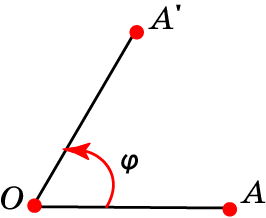 Отметим, что поворот на угол 180о является центральной симметрией.
[Speaker Notes: В режиме слайдов ответы появляются после кликанья мышкой]
Симметрия n-го порядка
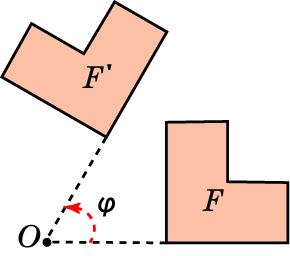 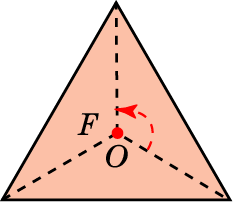 Отметим, что центр симметрии 2-го порядка является центром симметрии.
[Speaker Notes: В режиме слайдов ответы появляются после кликанья мышкой]
Фигуру, полученную поворотом данной, можно получить в программе GeoGebra. Для этого нужно выбрать инструмент  «Поворот вокруг точки», указать фигуру и центр поворота. После этого откроется окно, в котором нужно указать угол поворота и нажать “Enter”. На полотне появится искомая фигура. На рисунке треугольник A’B’C’ получен поворотом треугольника ABC вокруг точки O на угол 90о против часовой стрелки.
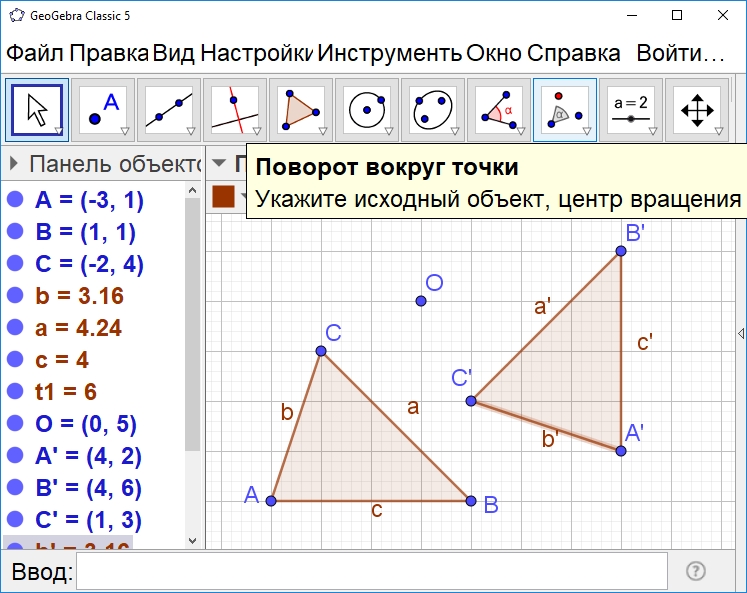 [Speaker Notes: В режиме слайдов ответы появляются после кликанья мышкой]
Свойство 1. Поворот сохраняет расстояния между точками.
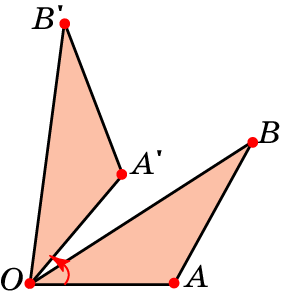 Доказательство. Пусть точки A', B' получены поворотом вокруг точки О точек А, В соответственно. Тогда треугольники АОВ и A'OB' равны (по пер­вому признаку равенства треугольников) и, следовательно, АВ = A'B'.
[Speaker Notes: В режиме слайдов ответы появляются после кликанья мышкой]
Свойство 2. Поворот переводит отрезки в отрезки, лучи в лучи и прямые в прямые.
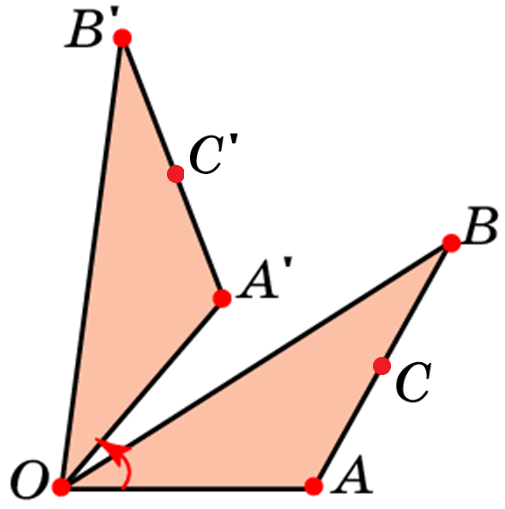 Доказательство. Пусть точки A, B и C принадлежат одной прямой, причем точка C лежит между точками A и B. Тогда AC + CB = AB. Для соответствующих точек A', B ', C ' будет выполняться равенство A'C' + C'B' = A'B'. Следовательно, точка C' лежит на прямой A'B' между точками A' и B'. Значит, отрезок AB переводится в отрезок A'B'.
[Speaker Notes: В режиме слайдов ответы появляются после кликанья мышкой]
Свойство 3. Поворот сохраняет углы, т. е. переводит угол в равный ему угол.
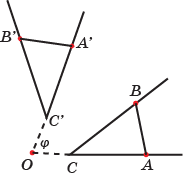 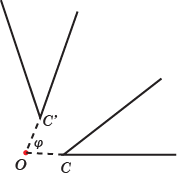 Доказательство. Пусть угол с вершиной C переводится в угол с вершиной C’.
Выберем на сторонах угла C точки A и B. Они переводятся соответственно в точки A’ и B’. Так как поворот сохраняет расстояния, то треугольники ABC и A’B’C’ равны по третьему признаку равенства треугольников. Следовательно, равны углы C и C’ этих треугольников.
[Speaker Notes: В режиме слайдов ответы появляются после кликанья мышкой]
Вопрос 1
Что называется поворотом вокруг точки?
Ответ: Соответствие, при котором данная точка О  плоскости остается на месте, а все остальные точки поворачиваются вокруг точки О в одном и том же направлении (против часовой стрелки или по часовой стрелке) на заданный угол φ, называется поворотом вокруг точки О на угол φ.
[Speaker Notes: В режиме слайдов ответы появляются после кликанья мышкой]
Вопрос 2
Какая точка называется центром симметрии n-го порядка?
[Speaker Notes: В режиме слайдов ответы появляются после кликанья мышкой]
Вопрос 3
Сформулируйте свойства поворота.
Ответ: 
	1. Поворот сохраняет расстояния между точками.
	2. Поворот переводит отрезки в отрезки, лучи в лучи и прямые в прямые. 
	3. Поворот сохраняет углы.
[Speaker Notes: В режиме слайдов ответы появляются после кликанья мышкой]
Упражнение 1
На какой угол нужно повернуть прямую, чтобы полученная прямая была: а) перпендикулярна исходной; б) параллельна исходной.
Ответ: а) 90о;
б) 180о.
[Speaker Notes: В режиме слайдов ответы появляются после кликанья мышкой]
Упражнение 2
Правильный треугольник повернули на 60о вокруг центра описанной окружности. Какой многоугольник является общей частью полученного и исходного треугольников? Найдите его сторону, если стороны исходного треугольника равны 1.
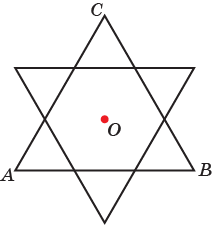 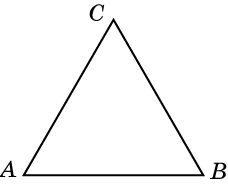 [Speaker Notes: В режиме слайдов ответы появляются после кликанья мышкой]
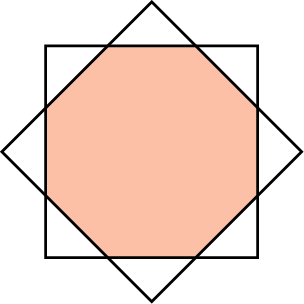 Упражнение 3
Квадрат повернули вокруг точки пересечения диагоналей на угол 45о. Какой многоугольник является общей частью полученного и исходного квадратов? Найдите его сторону, если стороны исходного квадрата равны 1.
[Speaker Notes: В режиме слайдов ответы появляются после кликанья мышкой]
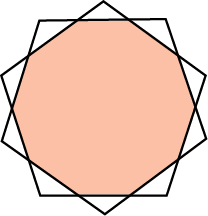 Ответ: Правильный десятиугольник
Упражнение 4
Правильный пятиугольник повернули вокруг центра описанной окружности на угол 36о. Какой многоугольник является общей частью полученного и исходного пятиугольников?
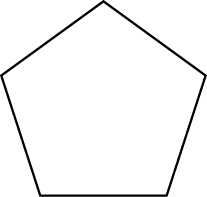 [Speaker Notes: В режиме слайдов ответы появляются после кликанья мышкой]
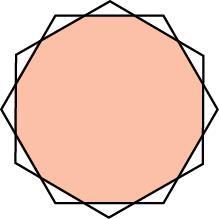 Упражнение 5
Правильный шестиугольник повернули вокруг центра описанной окружности на угол 30о. Какой многоугольник является общей частью полученного и исходного шестиугольников? Найдите его сторону, если стороны исходного шестиугольника равны 1.
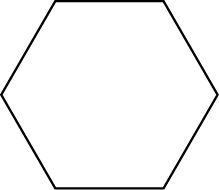 [Speaker Notes: В режиме слайдов ответы появляются после кликанья мышкой]
Упражнение 6
Какие фигуры, изображенные на рисунке, при некотором повороте переходят сами в себя? Укажите центры и углы поворота.
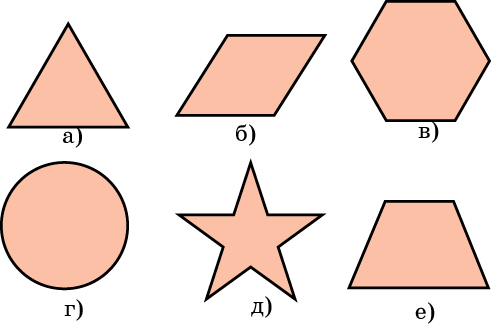 Ответ: а) Центр описанной окружности, 120о;
б) точка пересечения диагоналей, 180о;
в) центр описанной окружности, 60о;
г) центр окружности, произвольный угол;
д) центр описанной окружности, 72о.
[Speaker Notes: В режиме слайдов ответы появляются после кликанья мышкой]
Упражнение 7
На рисунке укажите буквы латинского алфавита, имеющие центр симметрии 2-го порядка.
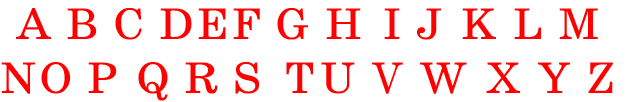 Ответ: H, I, N, O, S, X, Z.
[Speaker Notes: В режиме слайдов ответы появляются после кликанья мышкой]
Упражнение 8
Центром симметрии какого порядка является точка пересечения диагоналей: а) параллелограмма; б) ромба; в) прямоугольника; г) квадрата; д) правильного пятиугольника?
Ответ: а) 2-го порядка;
б) 2-го порядка.
в) 2-го порядка.
г) 4-го порядка.
д) 5-го порядка.
[Speaker Notes: В режиме слайдов ответы появляются после кликанья мышкой]
Упражнение 9
Симметрией какого порядка обладают снежинки?
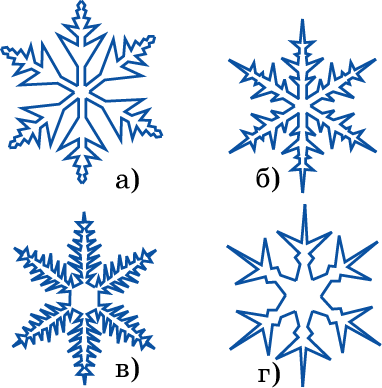 Ответ: 6-го порядка.
[Speaker Notes: В режиме слайдов ответы появляются после кликанья мышкой]
Упражнение 10
Может ли центр симметрии n-го порядка фигуры не принадлежать ей?
Ответ: Да.
[Speaker Notes: В режиме слайдов ответы появляются после кликанья мышкой]
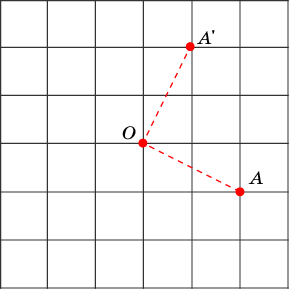 Ответ:
Упражнение 11
Изобразите точку A’, полученную из точки A поворотом вокруг точки O на угол 90о против часовой стрелки.
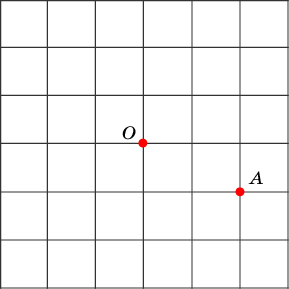 [Speaker Notes: В режиме слайдов ответы появляются после кликанья мышкой]
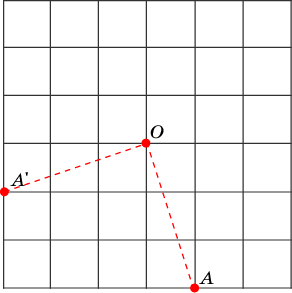 Ответ:
Упражнение 12
Изобразите точку A’, полученную из точки A поворотом вокруг точки O на угол 270о против часовой стрелки.
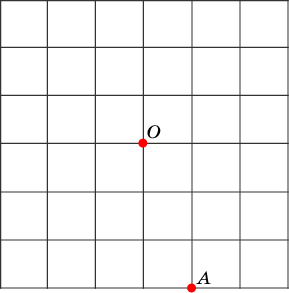 [Speaker Notes: В режиме слайдов ответы появляются после кликанья мышкой]
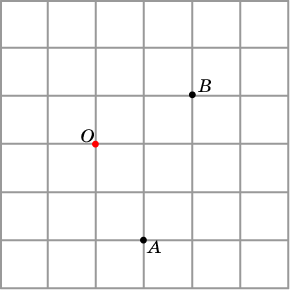 Ответ:
Упражнение 13
Точка B получена поворотом точки A на угол 90о против часовой стрелки. Укажите центр поворота.
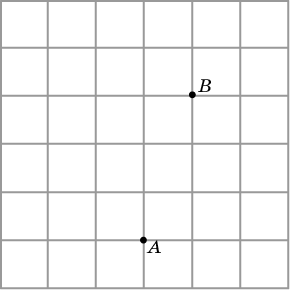 [Speaker Notes: В режиме слайдов ответы появляются после кликанья мышкой]
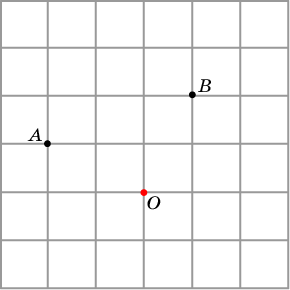 Ответ:
Упражнение 14
Точка B получена поворотом точки A на угол 90о по часовой стрелке. Укажите центр поворота.
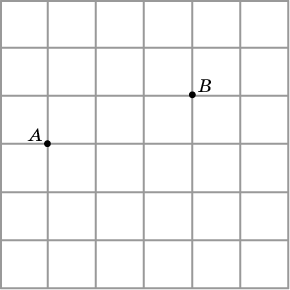 [Speaker Notes: В режиме слайдов ответы появляются после кликанья мышкой]
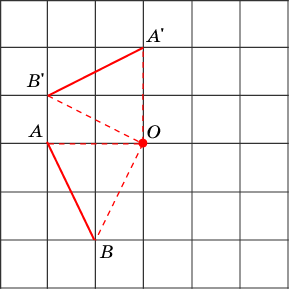 Ответ:
Упражнение 15
Изобразите отрезок A’B’, полученный из отрезка AB поворотом вокруг точки O на угол 90о по часовой стрелке.
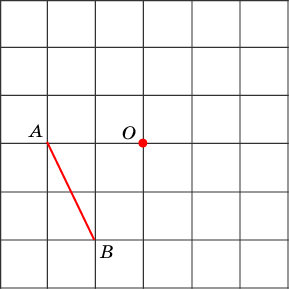 [Speaker Notes: В режиме слайдов ответы появляются после кликанья мышкой]
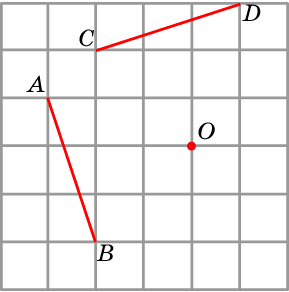 Ответ:
Упражнение 16
Отрезок CD получен поворотом отрезка AB на угол 90о по часовой стрелке. Укажите центр поворота.
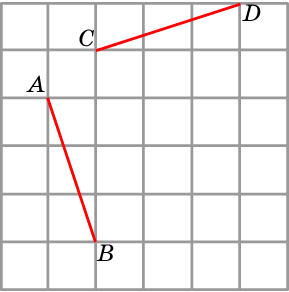 [Speaker Notes: В режиме слайдов ответы появляются после кликанья мышкой]
Упражнение 17
Отрезок A’B’ получен поворотом отрезка AB на угол 90о против часовой стрелки. Укажите центр поворота.
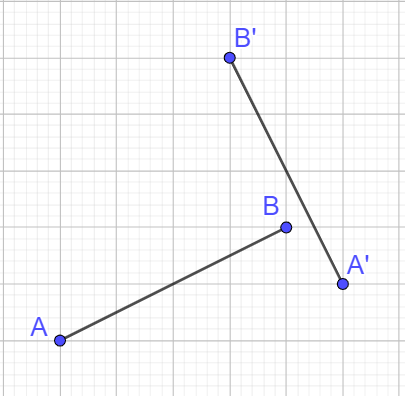 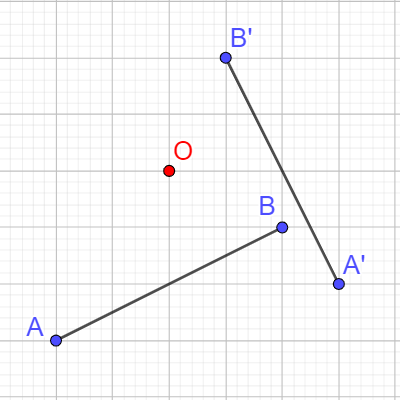 Ответ:
[Speaker Notes: В режиме слайдов ответы появляются после кликанья мышкой]
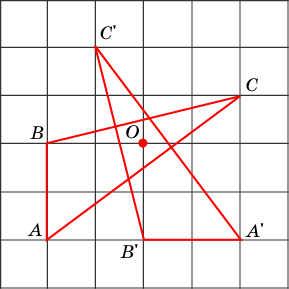 Ответ:
Упражнение 18
Изобразите треугольник A’B’C’, полученный из треугольника ABС поворотом вокруг точки O на угол 90о против часовой стрелки.
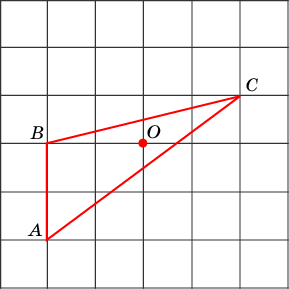 [Speaker Notes: В режиме слайдов ответы появляются после кликанья мышкой]
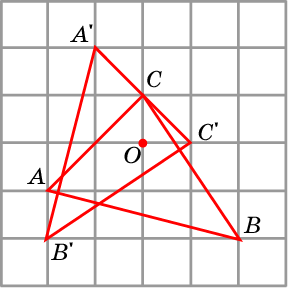 Ответ:
Упражнение 19
Изобразите треугольник, полученный поворотом треугольника ABC вокруг точки O на угол 90о по часовой стрелке.
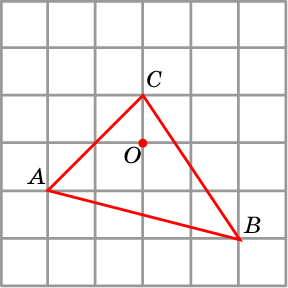 [Speaker Notes: В режиме слайдов ответы появляются после кликанья мышкой]
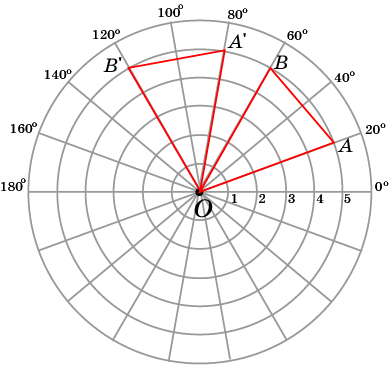 Ответ:
Упражнение 20
Изобразите треугольник, полученный из треугольника OAB поворотом вокруг точки O на угол 60о против часовой стрелки.
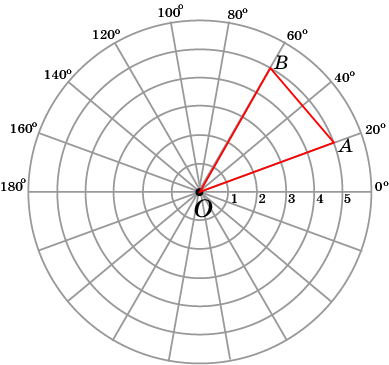 [Speaker Notes: В режиме слайдов ответы появляются после кликанья мышкой]
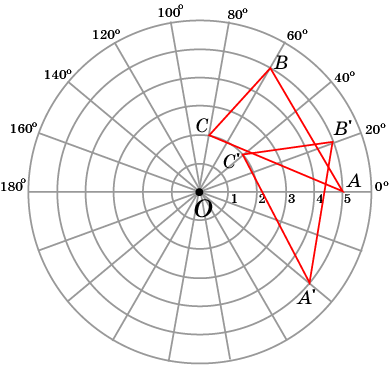 Ответ:
Упражнение 21
Изобразите треугольник, полученный из треугольника ABC поворотом вокруг точки O на угол 40о по часовой стрелке.
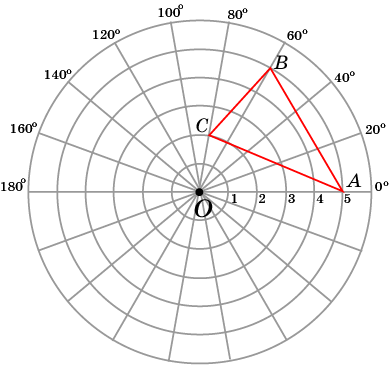 [Speaker Notes: В режиме слайдов ответы появляются после кликанья мышкой]
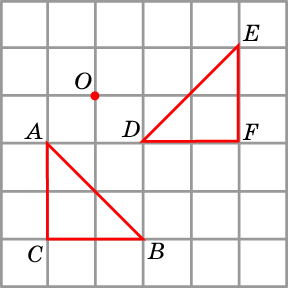 Ответ:
Упражнение 22
Треугольник DEF получен поворотом треугольника ABС на угол 90о против часовой стрелки. Укажите центр поворота.
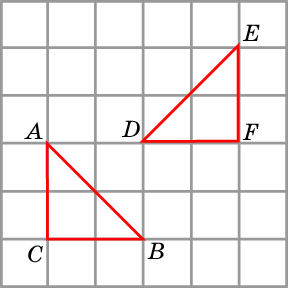 [Speaker Notes: В режиме слайдов ответы появляются после кликанья мышкой]
Упражнение 23
Треугольник A’B’C’ получен поворотом треугольника ABC по часовой стрелке вокруг точки O. Найдите угол поворота.
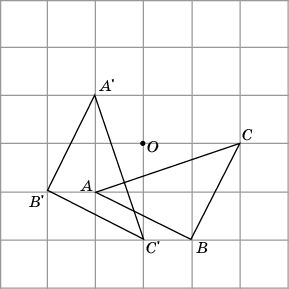 Ответ: 90о.
[Speaker Notes: В режиме слайдов ответы появляются после кликанья мышкой]
Упражнение 24
Треугольник A’B’C’ получен поворотом треугольника ABC по часовой стрелке вокруг точки O. Найдите угол поворота.
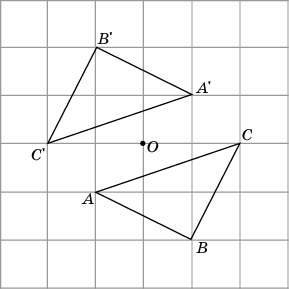 Ответ: 180о.
[Speaker Notes: В режиме слайдов ответы появляются после кликанья мышкой]
Упражнение 25
Треугольник A’B’C’ получен поворотом треугольника ABC по часовой стрелке вокруг точки O. Найдите угол поворота.
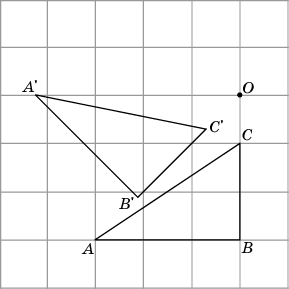 Ответ: 45о.
[Speaker Notes: В режиме слайдов ответы появляются после кликанья мышкой]
Упражнение 26
Треугольник A’B’C получен поворотом треугольника ABC против часовой стрелки вокруг точки C. Найдите угол поворота.
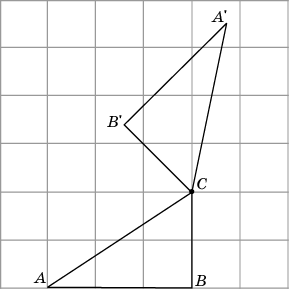 Ответ: 135о.
[Speaker Notes: В режиме слайдов ответы появляются после кликанья мышкой]
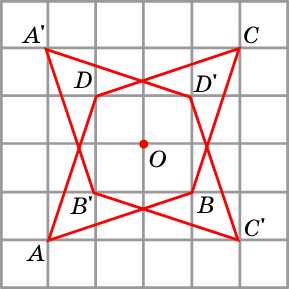 Ответ:
Упражнение 27
Изобразите четырехугольник, полученный поворотом четырёхугольника ABCD вокруг точки O на угол 270о против часовой стрелки.
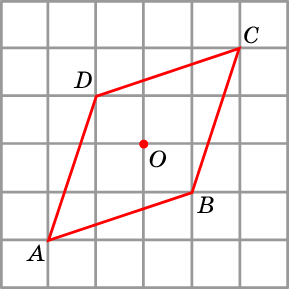 [Speaker Notes: В режиме слайдов ответы появляются после кликанья мышкой]
Упражнение 28
Центром симметрии какого порядка является точка O для шестиугольника, изображенного на рисунке?
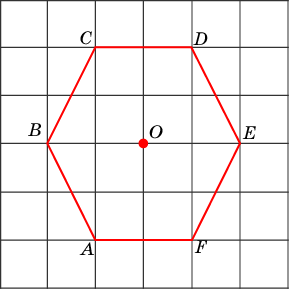 Ответ: Второго.
[Speaker Notes: В режиме слайдов ответы появляются после кликанья мышкой]
Упражнение 29
Центром симметрии какого порядка является точка O для восьмиугольника, изображенного на рисунке?
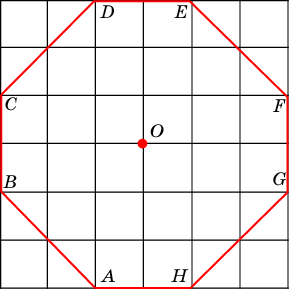 Ответ: Четвертого.
[Speaker Notes: В режиме слайдов ответы появляются после кликанья мышкой]
Упражнение 30
Центром симметрии какого порядка является точка O для многоугольника, изображенного на рисунке?
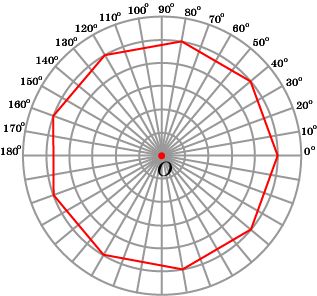 Ответ: Девятого.
[Speaker Notes: В режиме слайдов ответы появляются после кликанья мышкой]
Упражнение 31
Центром симметрии какого порядка является точка O для звездчатого многоугольника, изображенного на рисунке?
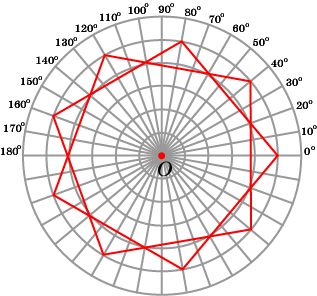 Ответ: Девятого.
[Speaker Notes: В режиме слайдов ответы появляются после кликанья мышкой]
Упражнение 32
Окружность с центром O2 получена поворотом окружности с центром O1. Укажите все возможные центры поворота.
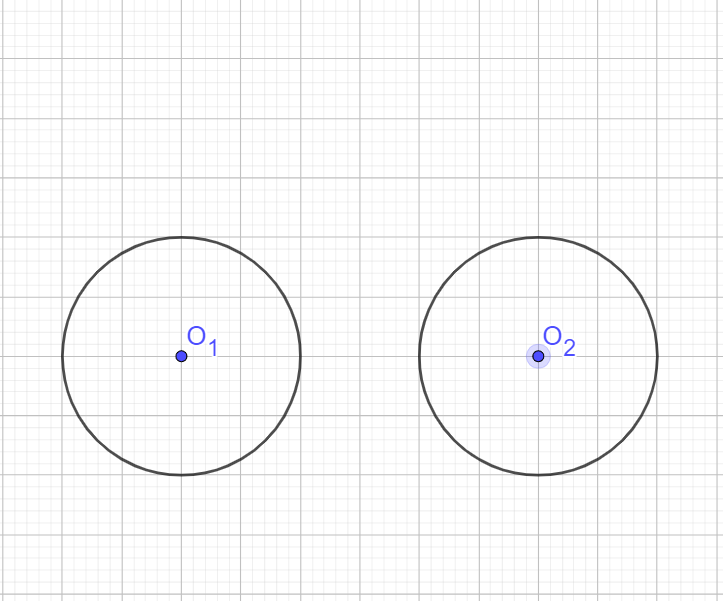 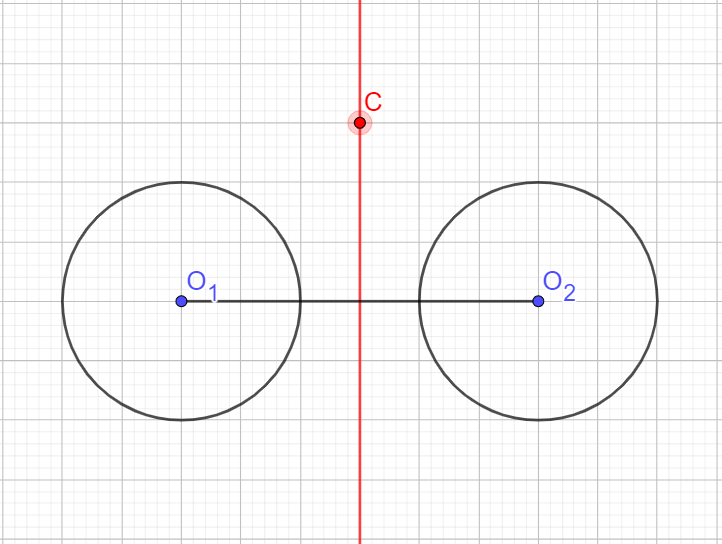 Ответ: точки C, принадлежащие серединному перпендикуляру к отрезку O1O2.
[Speaker Notes: В режиме слайдов ответы появляются после кликанья мышкой]
Упражнение 33
Прямая b получена поворотом прямой a. Укажите все возможные центры поворота.
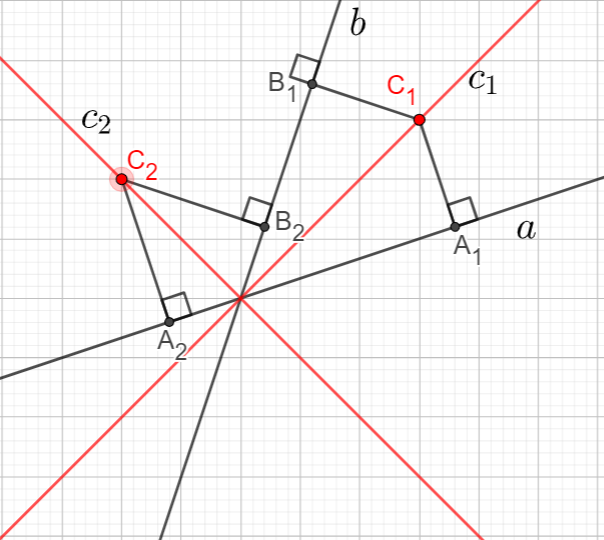 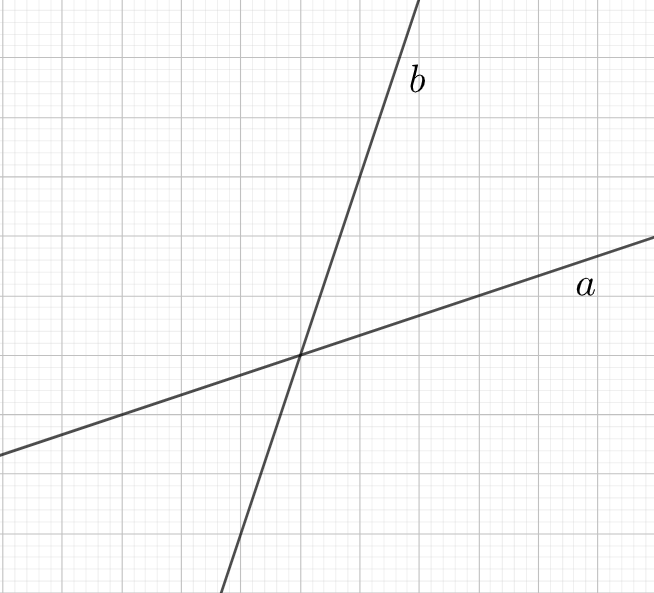 Ответ: точки C1, C2 биссектрис углов, образованных данными прямыми.
[Speaker Notes: В режиме слайдов ответы появляются после кликанья мышкой]
Упражнение 34*
Докажите, что для любых двух равных отрезков существует поворот, переводящий один из этих отрезков в другой.
Решение. Рассмотрим два равных отрезка AB и CD.
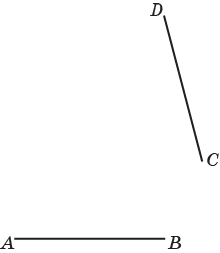 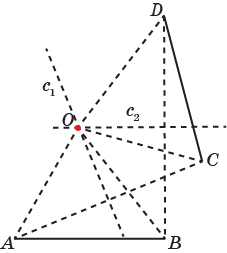 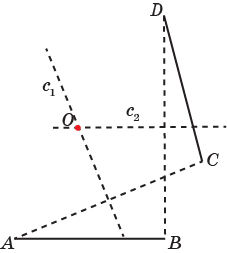 Проведём серединные перпендикуляры к отрезкам AC  и BD. Предположим, что они пересекаются в точке O.
Треугольники AOB и COD равны по трём сторонам.
Случай, когда серединные перпендикуляры параллельны или совпадают, рассмотрим на следующем слайде.
[Speaker Notes: В режиме слайдов ответы появляются после кликанья мышкой]
Если серединные перпендикуляры к отрезкам AC  и BD параллельны или совпадают, то эти отрезки параллельны. 
	В этом случае четырёхугольник ABCD является параллелограммом или равнобедренной трапецией
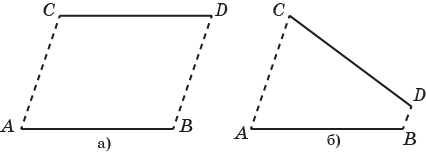 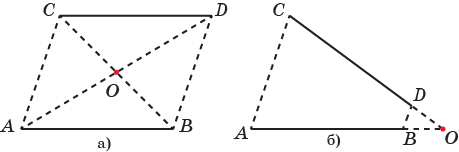 В случае параллелограмма искомым центром поворота является точка O пересечения диагоналей AD и BC. 
	В случае трапеции искомым центром является точка O пересечения прямых AB и CD.
[Speaker Notes: В режиме слайдов ответы появляются после кликанья мышкой]
Упражнение 35*
Докажите, что если у фигуры имеется два центра симметрии n-го порядка, то у неё имеется бесконечно много центров симметрии n-го порядка.
Пусть O1, O2 – центры симметрии n-го порядка. Обозначим O3 точку, полученную поворотом точки O1 вокруг точки O2 на угол 360о/n по часовой стрелки. Пусть A – точка фигуры, A1 – точка, полученная поворотом точки A на угол 360о/n по часовой стрелке; A2 – точка, полученная поворотом точки A1 на угол 360о/n против часовой стрелки; A3 – точка, полученная поворотом точки A2 на угол 360о/n против часовой стрелки.
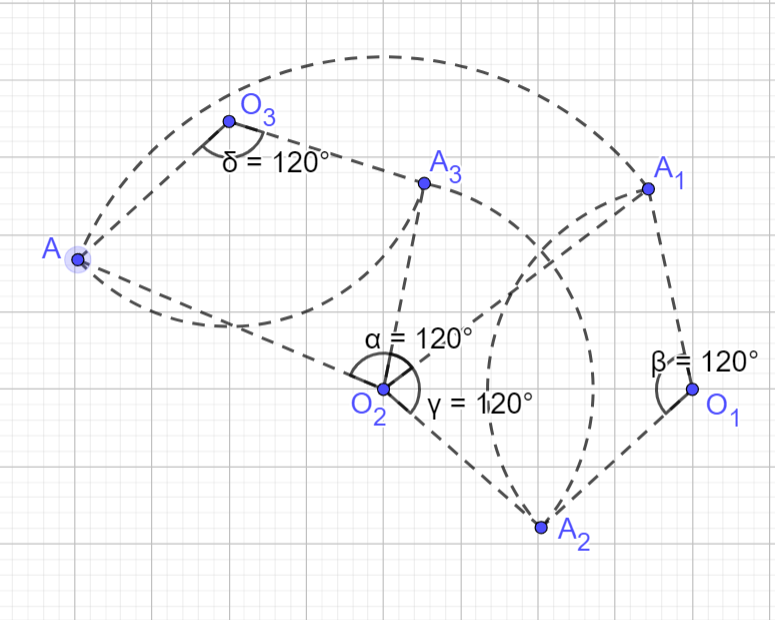 На рисунке показан случай n = 3.
В программе GeoGebra можно проверить, что точка A3 получается поворотом точки A вокруг точки O3 на угол 360о/n против часовой стрелки. Значит, точка O3 является центром симметрии фигуры Ф n-го порядка.
	Попробуйте доказать это самостоятельно.
[Speaker Notes: В режиме слайдов ответы появляются после кликанья мышкой]
Решение: Повернём  треугольник ABC вокруг вершины C на угол 60о. При этом точка A перейдёт в точку A’, точка B – в точку B’, точка K – в точку K’. Треугольник CKK’ – равносторонний, следовательно CK = KK’.
Сумма расстояний AK + BK + CK равна длине ломаной AKK’B’, длина которой будет наименьшей, если точки A, K, K’, B’ принадлежат одной прямой. Это будет, если углы AKC и BKC равны 120о, т. е. если колодец K расположен в точке Торричелли.
Упражнение 36*
Три соседа по дачным участкам решили вырыть общий колодец и проложить от него дорожки к своим домикам. Где нужно расположить колодец, чтобы суммарная длина дорожек была наименьшей?
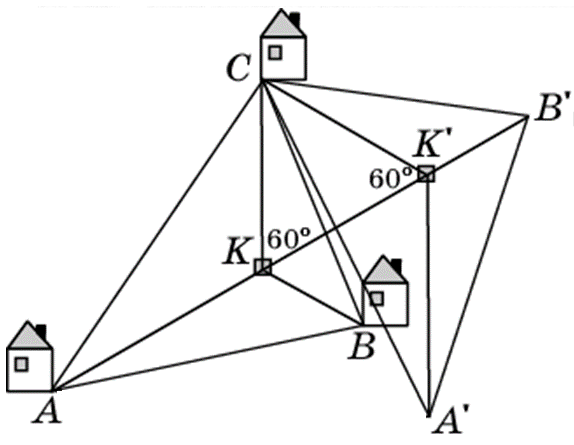 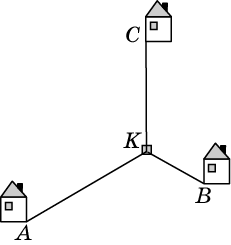 [Speaker Notes: В режиме слайдов ответы появляются после кликанья мышкой]